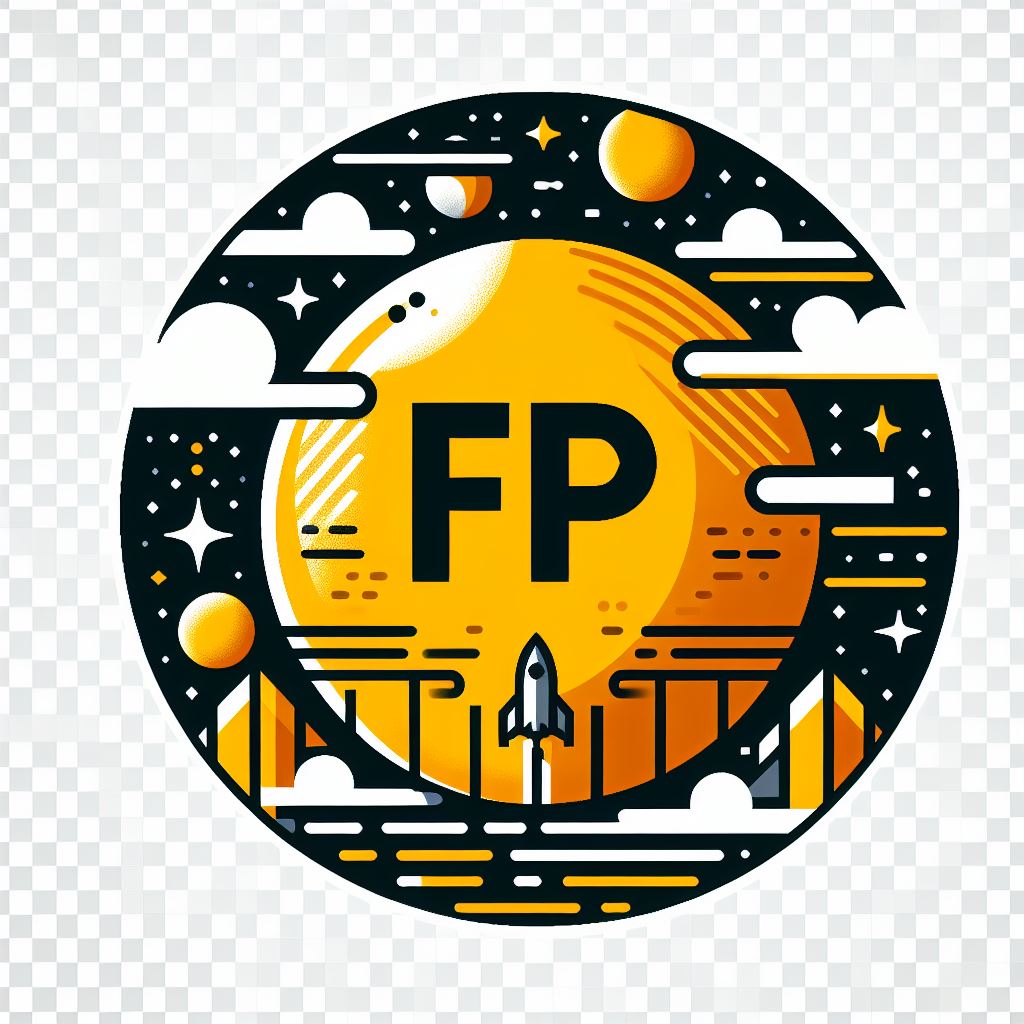 Supervisión del mantenimiento en centrales
Mantenimiento de centrales eléctricas
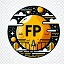 Técnicas de control para el mantenimiento preventivo y predictivo. Tipos. Procedimientos. Hojas de control. Plan de mantenimiento.
Técnicas de control para el mantenimiento preventivo y predictivo
Inspecciones: detección temprana de problemas mediante revisiones periódicas.
Análisis de vibraciones: identificación de problemas en componentes mecánicos.
Análisis de aceite: detección de problemas en el aceite lubricante.
Análisis térmico: detección de puntos calientes en equipos.
Análisis ultrasónico: detección de fugas de aire o gas, y problemas en rodamientos.
Tipos de técnicas de control
Control periódico: se realiza a intervalos regulares, independientemente del estado del equipo.
Control basado en la condición: se realiza cuando el equipo alcanza un determinado estado, como un nivel de vibración o una temperatura específicos.
Procedimientos
Recopilación de datos: mediante inspecciones, análisis de vibraciones, aceite, térmico o ultrasónico.
Análisis de datos: detección de problemas potenciales.
Programación del mantenimiento: corrección de problemas antes de daños mayores.
Ejecución del mantenimiento: según lo programado.
Seguimiento: asegurar que el problema se haya corregido.
Hojas de control
Documentación de datos recopilados durante inspecciones y análisis.
Programación del mantenimiento y registro del mantenimiento realizado.
Plan de mantenimiento
Objetivos del mantenimiento: resultados deseados.
Estrategias de mantenimiento: métodos para lograr objetivos.
Programa de mantenimiento: cronograma de inspecciones, análisis y mantenimiento.
Recursos de mantenimiento: personal, herramientas y equipos.
www.todofp.pro
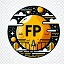 Pruebas funcionales de los equipos y elementos. Tipos. Características.
Este documento proporciona una descripción general de las pruebas funcionales de los equipos y elementos, incluyendo sus tipos, características e importancia.
Las pruebas funcionales son un tipo de prueba que se realiza para verificar que un equipo o elemento funciona correctamente. Estas pruebas se llevan a cabo en diferentes etapas del ciclo de vida de un equipo o elemento, desde su diseño hasta su operación y mantenimiento.
Existen diferentes tipos de pruebas funcionales, cada una con sus propios objetivos y procedimientos:
Pruebas de aceptación: Verifican que el equipo o elemento cumple con las especificaciones de diseño.
Pruebas de verificación: Verifican que el equipo o elemento funciona correctamente y cumple con sus especificaciones de funcionamiento.
Pruebas de mantenimiento: Verifican que un equipo o elemento sigue funcionando correctamente.
Las pruebas funcionales tienen una serie de características que las distinguen de otros tipos de pruebas:
Están diseñadas para verificar el funcionamiento de un equipo o elemento en condiciones reales de operación.
Se realizan utilizando procedimientos y equipos específicos.
Los resultados de las pruebas funcionales se documentan y se utilizan para tomar decisiones sobre el mantenimiento y la operación del equipo o elemento.
Las pruebas funcionales son una parte esencial del mantenimiento de las centrales eléctricas. Ayudan a garantizar que los equipos y elementos de la central funcionan correctamente y cumplen con sus especificaciones de diseño y funcionamiento. También ayudan a detectar cualquier problema potencial antes de que cause una avería, lo que puede ahorrar tiempo y dinero.
www.todofp.pro
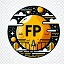 Procedimientos de gestión del mantenimiento. Técnicas. Modelos.
El texto se centra en los procedimientos de gestión del mantenimiento, las técnicas, los modelos y la supervisión del mantenimiento en las centrales eléctricas.
Las técnicas de gestión del mantenimiento incluyen el mantenimiento preventivo, el mantenimiento correctivo, el mantenimiento predictivo y el mantenimiento basado en el estado.
Los modelos de gestión del mantenimiento incluyen el modelo de gestión del mantenimiento basado en el riesgo, el modelo de gestión del mantenimiento basado en la fiabilidad y el modelo de gestión del mantenimiento basado en el coste.
La supervisión del mantenimiento incluye auditorías de mantenimiento, informes de mantenimiento e indicadores clave de rendimiento (KPI).
El texto concluye afirmando que el mantenimiento es una parte esencial de cualquier central eléctrica y que existen diversos procedimientos de gestión del mantenimiento que pueden utilizarse para garantizar que el equipo se mantenga en buen estado de funcionamiento.
www.todofp.pro
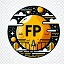 Normas de gestión aplicadas al mantenimiento. Normas ISO y EFQM.
El texto trata sobre las normas de gestión aplicadas al mantenimiento, centrándose en las normas ISO y EFQM.
Las normas de gestión son un conjunto de reglas y procedimientos que ayudan a las organizaciones a mejorar su rendimiento y eficiencia. Existen muchas normas de gestión diferentes, pero algunas de las más comunes son las normas ISO y EFQM.
Las normas ISO son un conjunto de normas internacionales que se han desarrollado para ayudar a las organizaciones a mejorar su calidad, seguridad y eficiencia. Las normas ISO son voluntarias, pero muchas organizaciones las adoptan porque pueden ayudarles a mejorar su rendimiento y competitividad. Algunas de las normas ISO más comunes incluyen:
ISO 9001: Sistema de gestión de la calidad
ISO 14001: Sistema de gestión ambiental
ISO 45001: Sistema de gestión de la seguridad y salud en el trabajo
ISO 50001: Sistema de gestión de la energía
Las normas EFQM son un conjunto de normas europeas que se han desarrollado para ayudar a las organizaciones a mejorar su calidad, eficiencia y competitividad. Las normas EFQM son voluntarias, pero muchas organizaciones las adoptan porque pueden ayudarles a mejorar su rendimiento y competitividad. Algunas de las normas EFQM más comunes incluyen:
EFQM Excellence Model: Es un modelo de gestión integral que ayuda a las organizaciones a mejorar su rendimiento en todas las áreas.
EFQM Sustainable Excellence Model: Es un modelo de gestión sostenible que ayuda a las organizaciones a mejorar su rendimiento económico, social y ambiental.
Las normas de gestión pueden ofrecer muchos beneficios a las organizaciones, entre ellos:
Mejora de la calidad
Mejora de la seguridad
Mejora de la eficiencia
Mejora de la competitividad
La implantación de normas de gestión puede ser un proceso largo y complejo, pero puede ser muy beneficioso para las organizaciones. Los siguientes son algunos pasos que pueden ayudar a las organizaciones a implantar normas de gestión:
Compromiso de la dirección
Formación del personal
Desarrollo de procedimientos
Auditorías internas
Revisión por la dirección
En conclusión, las normas de gestión pueden ser una herramienta valiosa para ayudar a las organizaciones a mejorar su rendimiento y eficiencia. Las normas ISO y EFQM son dos de las normas de gestión más comunes que pueden ayudar a las organizaciones a mejorar su calidad, seguridad y eficiencia.
www.todofp.pro
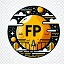 Técnicas de medida. Control de medida.
El texto didáctico trata sobre las técnicas de medida utilizadas en la supervisión del mantenimiento en centrales eléctricas. Se explican los fundamentos de las técnicas de medida, los tipos de instrumentos de medida utilizados, la selección de instrumentos de medida y la interpretación de los datos de medida. También se incluyen actividades, recursos adicionales y evaluación.
Los objetivos del texto son que los alumnos comprendan los principios básicos de las técnicas de medida más comunes, identifiquen los tipos de instrumentos de medida utilizados en centrales eléctricas, seleccionen el instrumento de medida adecuado para cada aplicación e interpreten los datos obtenidos de los instrumentos de medida.
Los contenidos incluyen los fundamentos de las técnicas de medida, los tipos de instrumentos de medida, la selección de instrumentos de medida y la interpretación de los datos de medida.
Las actividades incluyen prácticas de laboratorio, ejercicios y recursos adicionales.
La evaluación incluye exámenes, trabajos y participación.
www.todofp.pro